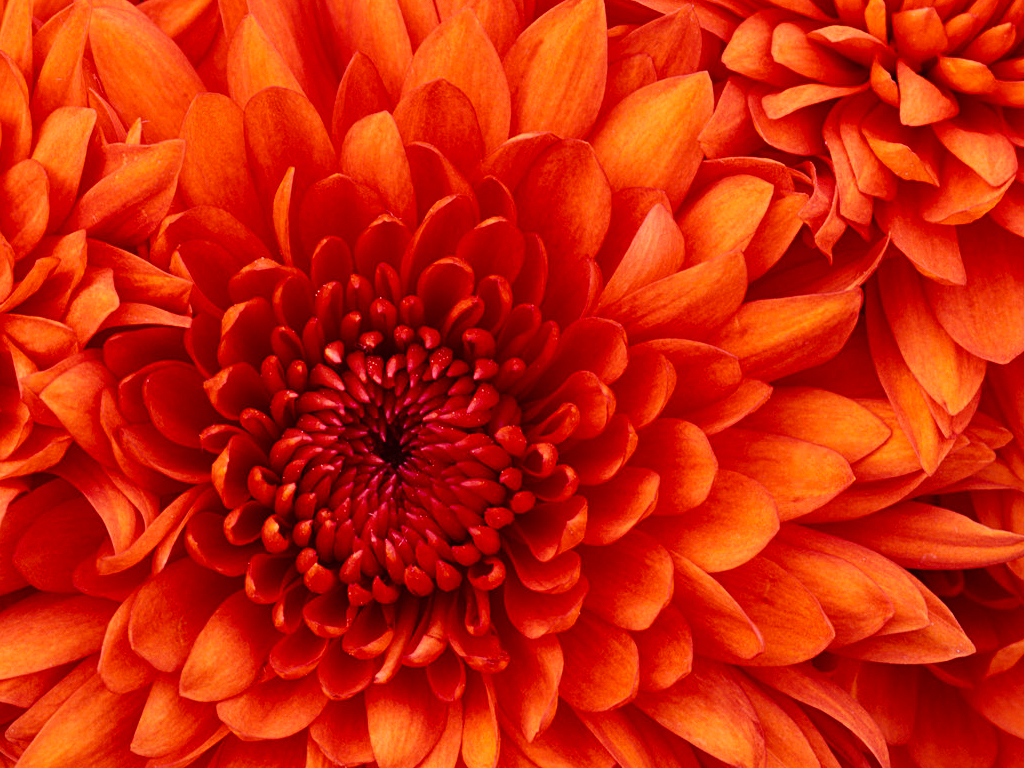 স্বাগতম
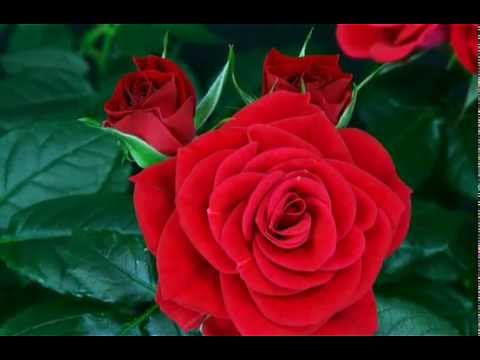 শিক্ষক ও পাঠ পরিচিতি
পাঠ পরিচিতি
শিক্ষক পরিচিতি
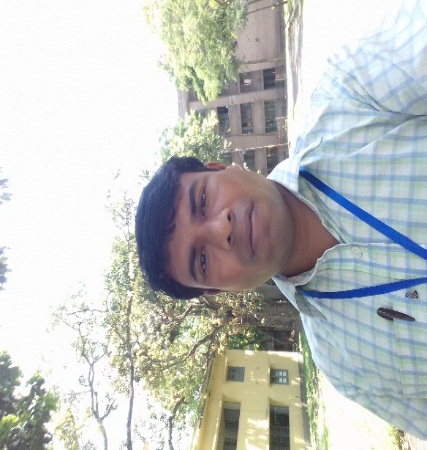 কৃষি শিক্ষা
ষষ্ঠ শ্রেণী 
পঞ্চম অধ্যায়-৫  
সময়ঃ ৪৫ মিনিট 
তারিখঃ ২৪-০৬-২০২০
মোঃ আনারুল ইসলাম সরদার
সহকারী শিক্ষক (কম্পিউটার)
শরিয়ালা ইসলামিয়া দাখিল মাদ্রাসা
পোরশা, নওগাঁ। 
মোবাইল নং-০১৭২৪-০২৬৭৭৮ 
Email:anarulsordar16@gmail.com
নিচের কিসের ছবি দেখতে পাচ্ছো?
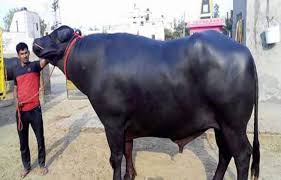 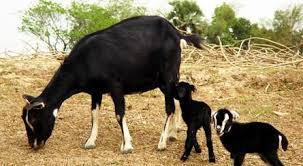 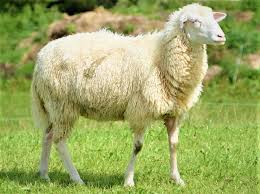 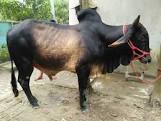 আজকের পাঠ
পশু পালন
শিখনফল
এ পাঠ শেষে শিক্ষার্থীরা-
বিভিন্ন প্রকার গৃহপালিত পশু চিহ্নিত করতে পারবে।
গৃহপালিত পশুর সাধারণ বৈশিষ্ট্য  উল্লেখ করতে পারবে।
বিভিন্ন প্রকার পশু পালন পদ্ধতি বলতে পারবে। 
পশু পালনের গুরুত্ব ব্যাখ্যা করতে পারবে।
নিচের ছবিগুলি দেখ
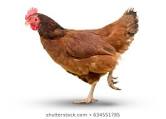 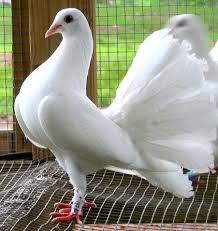 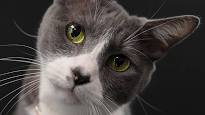 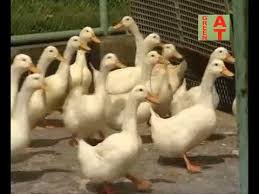 নিচের ছবিগুলি দেখ এবং চিন্তা কর
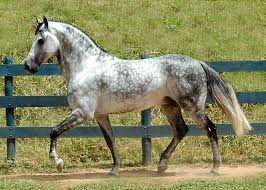 একক কাজ
সময়ঃ ৫ মিনিট
গৃহপালিত পশু কাকে বলে?
গৃহ পালিত পশুর ৩টি বৈশিষ্ট্য লিখ।
সমাধান
১। যে সব পশু গৃহে/ বাড়ীতে বসবাস করে, সে সব পশুকে গৃহপালিত পশু বলে।
২। গৃহপালিত পশু (ক) সাধারণত শান্ত হয়,(ক)  সহজে পোষ মানে, (গ) এরা স্তন্যপায়ী হয়ে থাকে।
নিচের ছবিগুলি লক্ষ কর
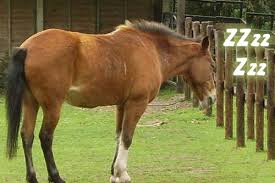 ঘোড়া
দেশী জাতের গরু
হলস্টাইন ফ্রিজিয়ান জাতের গরু
নিচের চিত্র গুলো দেখ
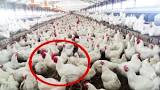 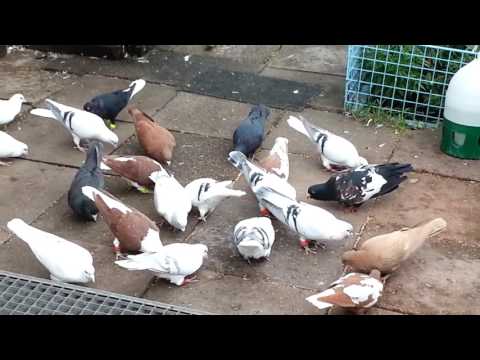 মুরগীর খামার
কবুতরের খামার
জোড়ায় কাজ
সময়ঃ ৭ মিনিট
মুরগী পালন পদ্ধতি লিখ।
নিচের চিত্র গুলো দেখ
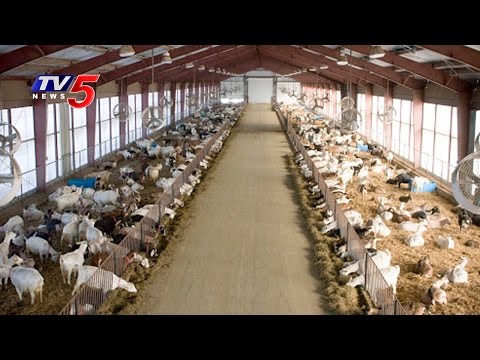 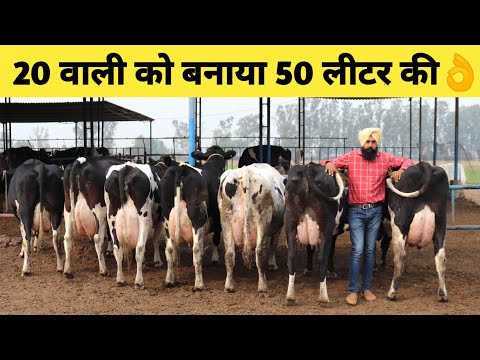 ছাগলের খামার
গরুর খামার
নিচের আমরা কিসের খামার দেখতে পাচ্ছি?
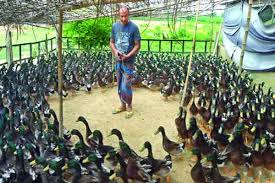 হাঁসের খামার
আমরা ভিডিওটি মনযোগ দিয়ে দেখি।
দলীয় কাজ
সময়ঃ ১০ মিঃ
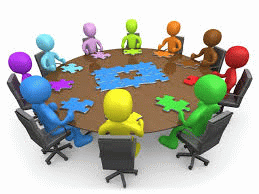 পশু পালন বাংলাদেশের বেকার সমস্যা সমাধানে কিভাবে সাহায্য করে ব্যখ্যা কর।
মূল্যায়ন
১। প্রশ্নের উত্তর
১। কোন জাতের গরুর বেশী মাংস হয় ?
২। প্রশ্নের উত্তর
ক)    হস্টাইন ফ্রিজিয়ান
খ)    বেলজিয়াম ব্‌লু
গ)    লাল সিন্ধি
৩। প্রশ্নের উত্তর
ঘ)    দেশী
২। হলস্টাইন ফ্রিজিয়ান গরু সাধারণত কত লিটার দুধ দেয়?
ক)    ৪-৮ লিটার
খ)    8-12 লিটার
গ)    5-7 লিটার
ঘ)    ১৫-২০ লিটার
৩। কোন গৃহপালিত পশু দাঁড়িয়ে ঘুমায় ?
খ)     ছাগল
ক)        গরু
ঘ)      ভেড়া
গ)     ঘোড়া
বাড়ীর কাজ
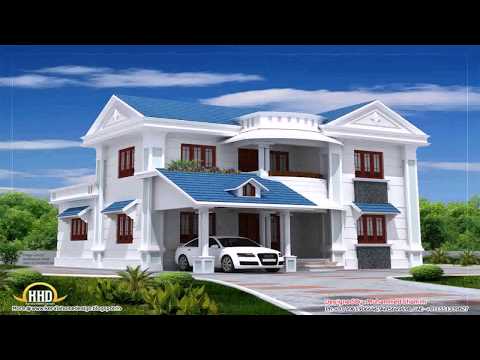 বাংলাদেশে পশু পালনের গুরুত্ব কি ?
সবাইকে ধন্যবাদ
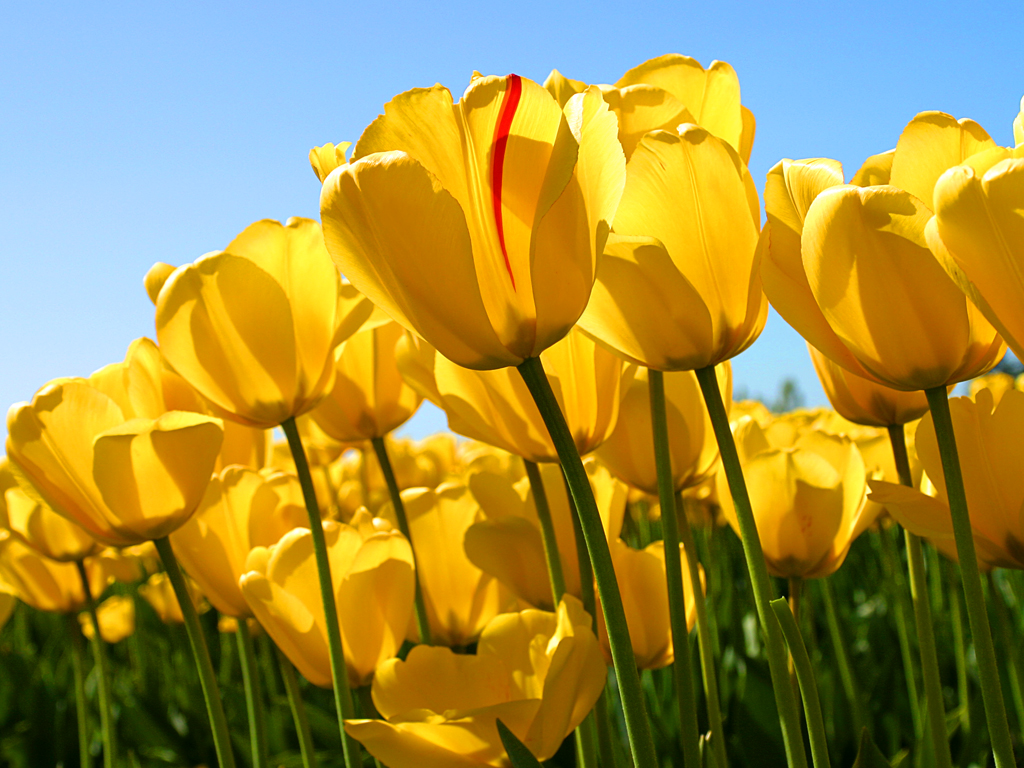